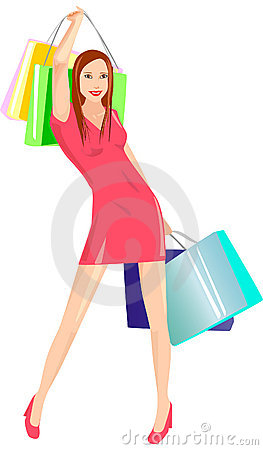 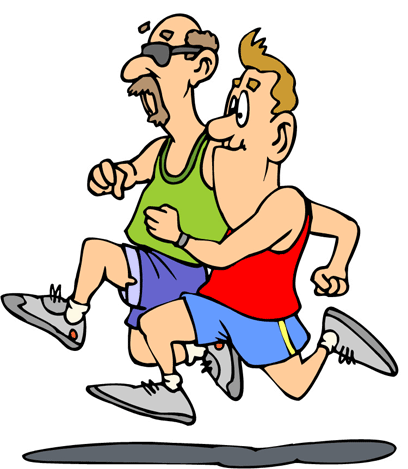 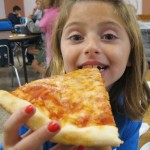 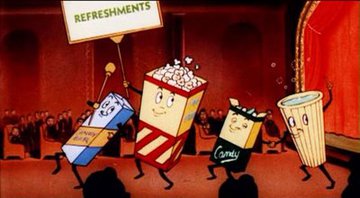 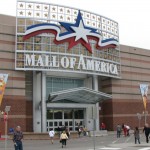 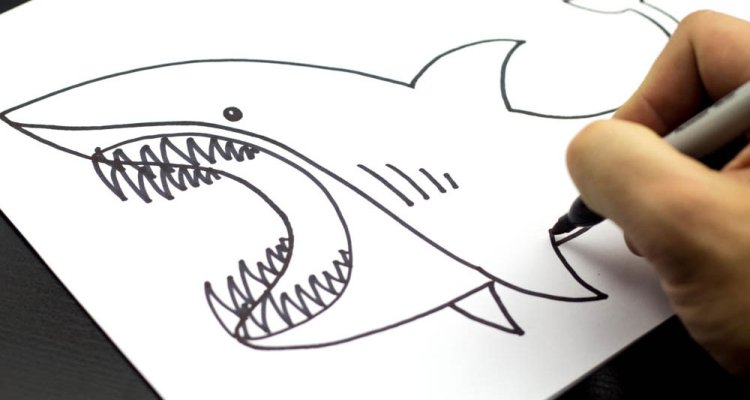 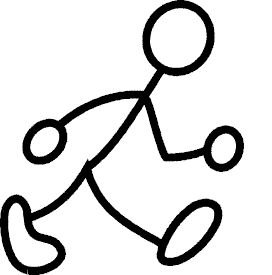 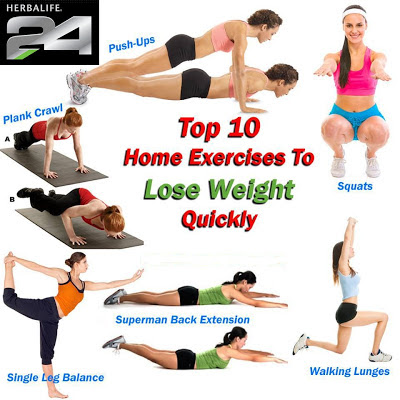 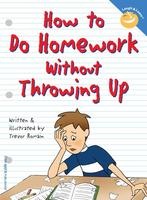 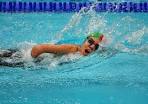 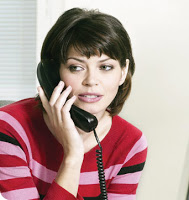 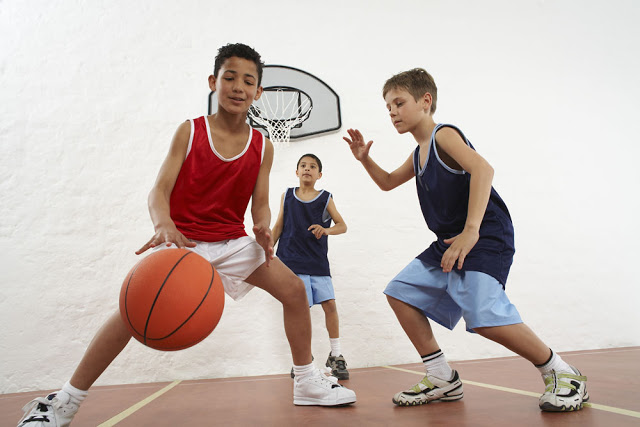 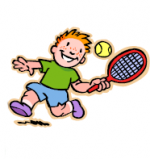 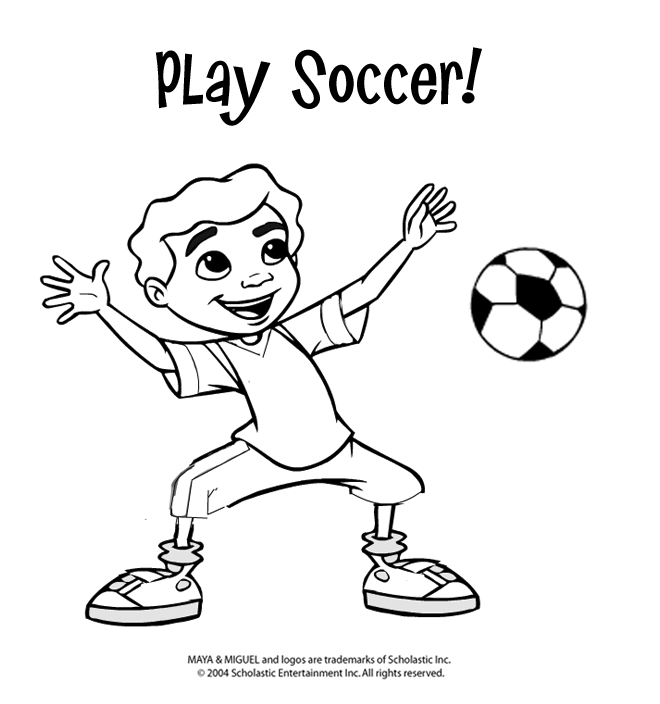 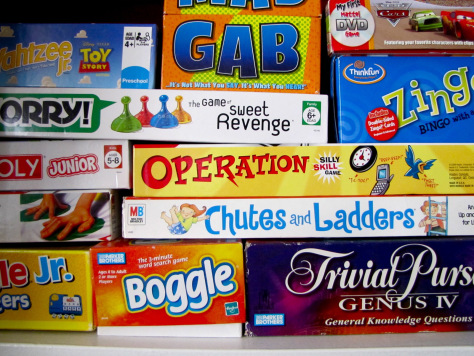 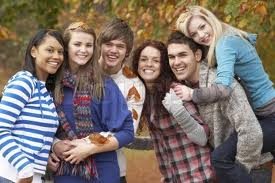 Hang out with friends.
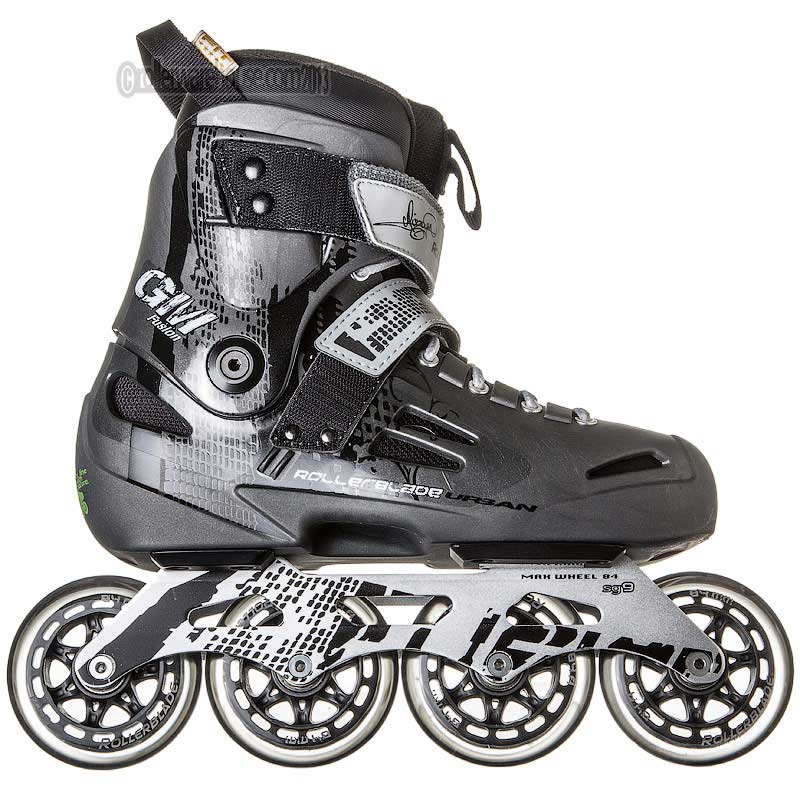 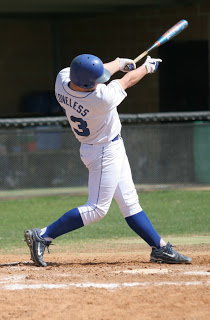 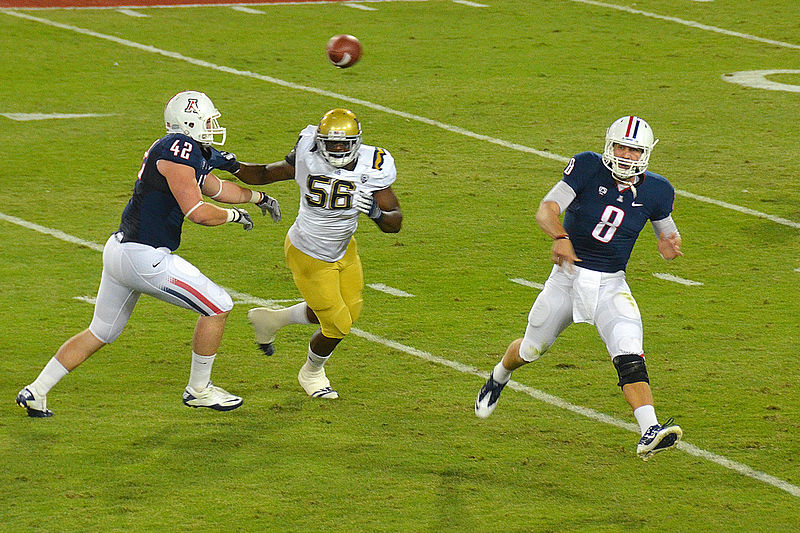 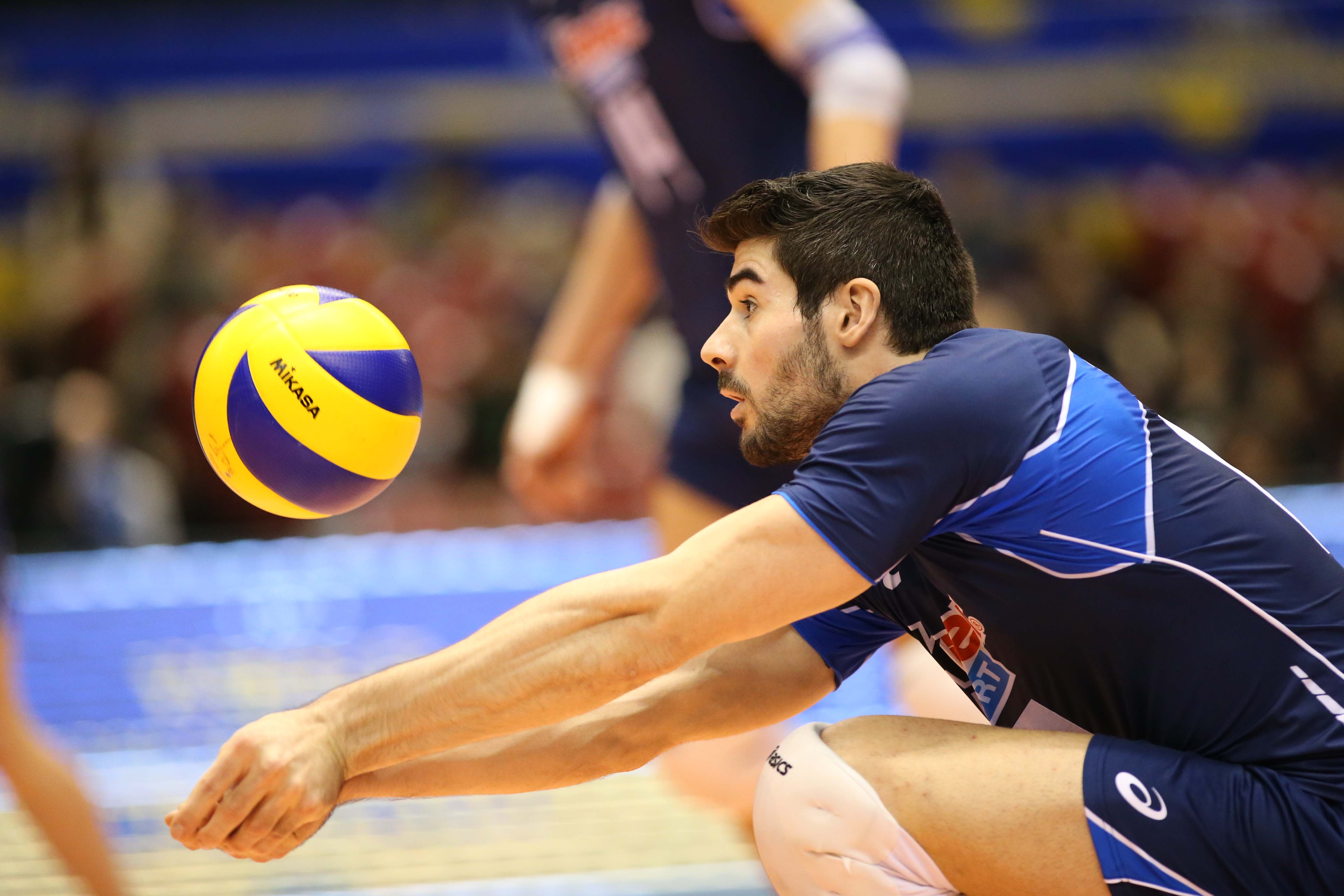 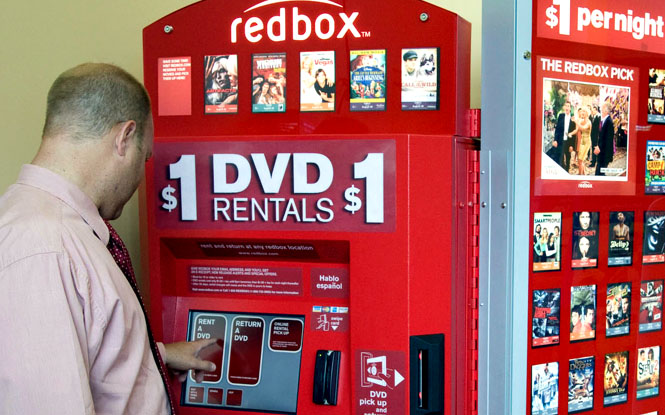 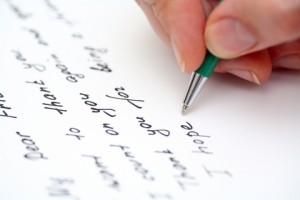 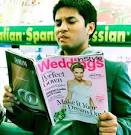 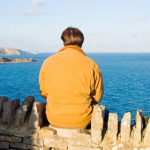 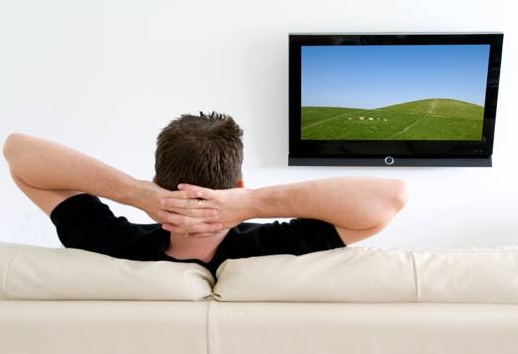